The Past and Present of Crime Mapping
Week 4, Day 1
AGENDA
Reminders – bring USBs, final projects
History of Crime Mapping
Crime Mapping today – GIS
Projections and Coordinate Systems
Traditional Elements of Maps
What are “Thematic Maps”?
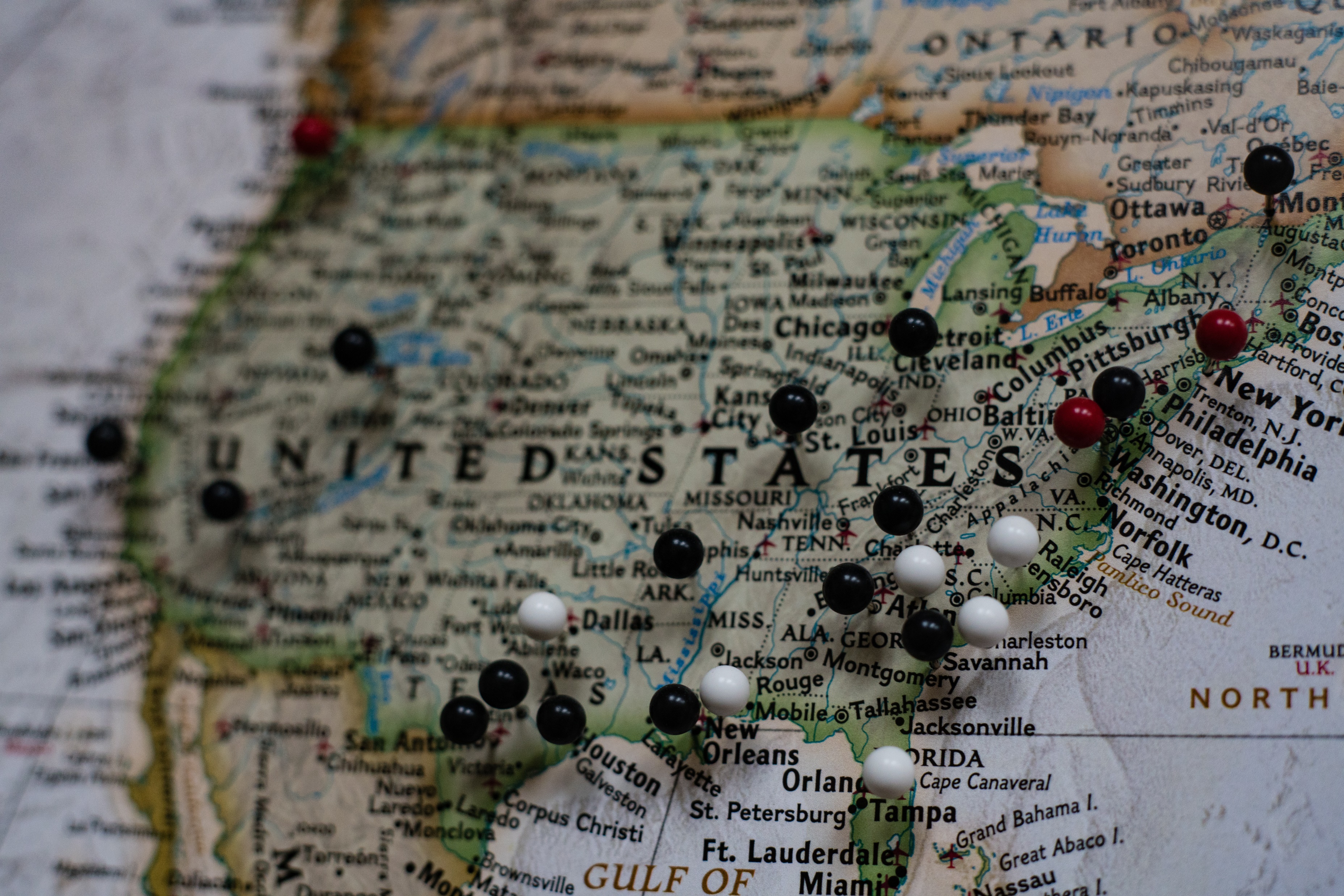 The History of Crime Mapping
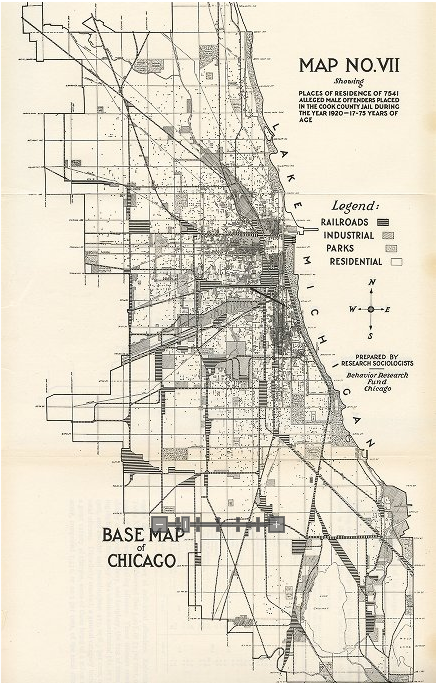 Shaw and McKay, sociologists from the “Chicago School” of sociology, mapped incidents of juvenile delinquency and other social conditions.

Others developed an urban model based on concentric zones in an attempt to explain the layout of cities.

Underlying assumption: Geographic variations in social conditions are related to patterns of crime.
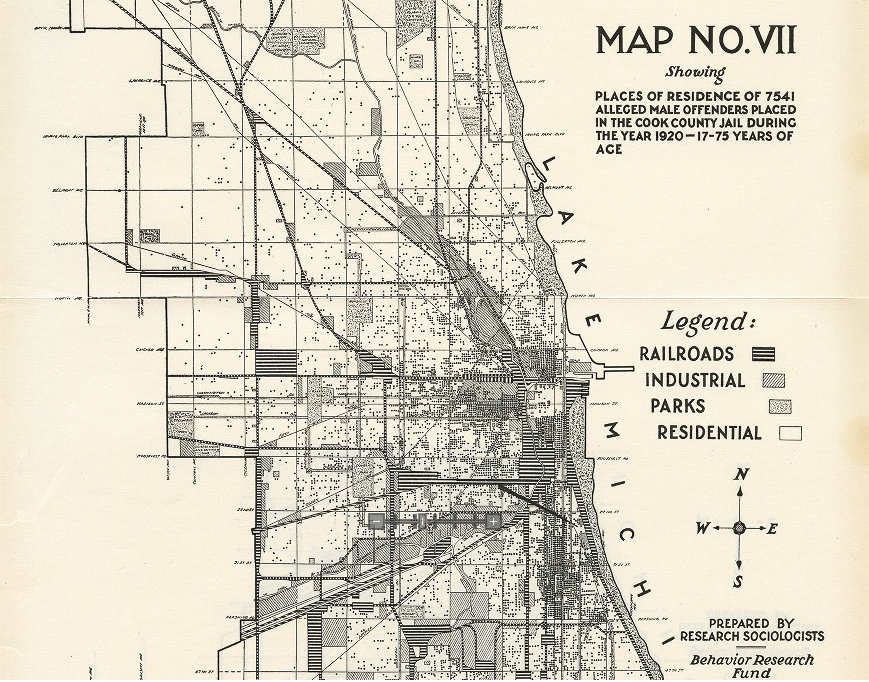 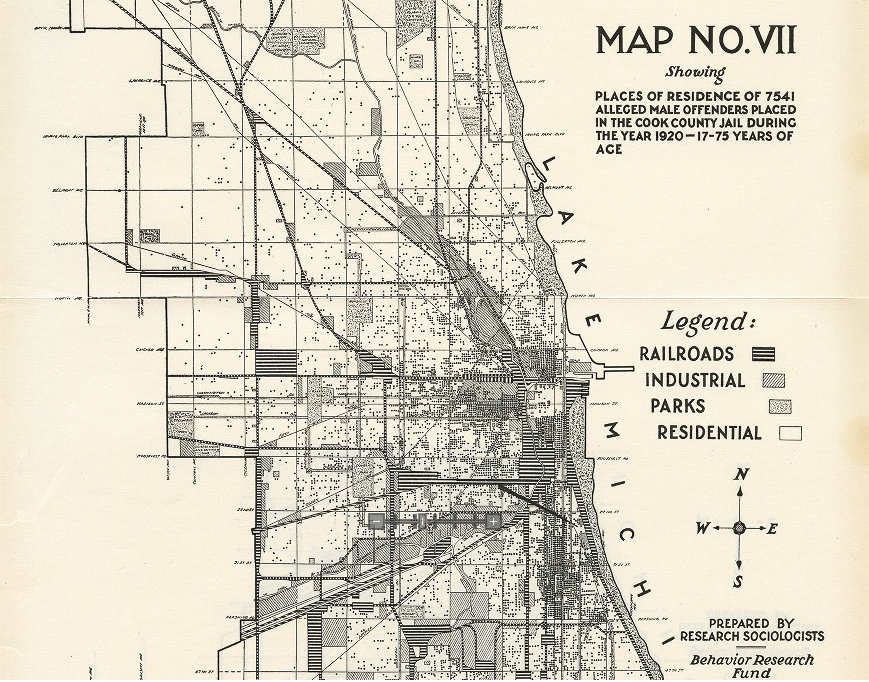 Title
Key or Legend
Compass 
or North Arrow
Creator
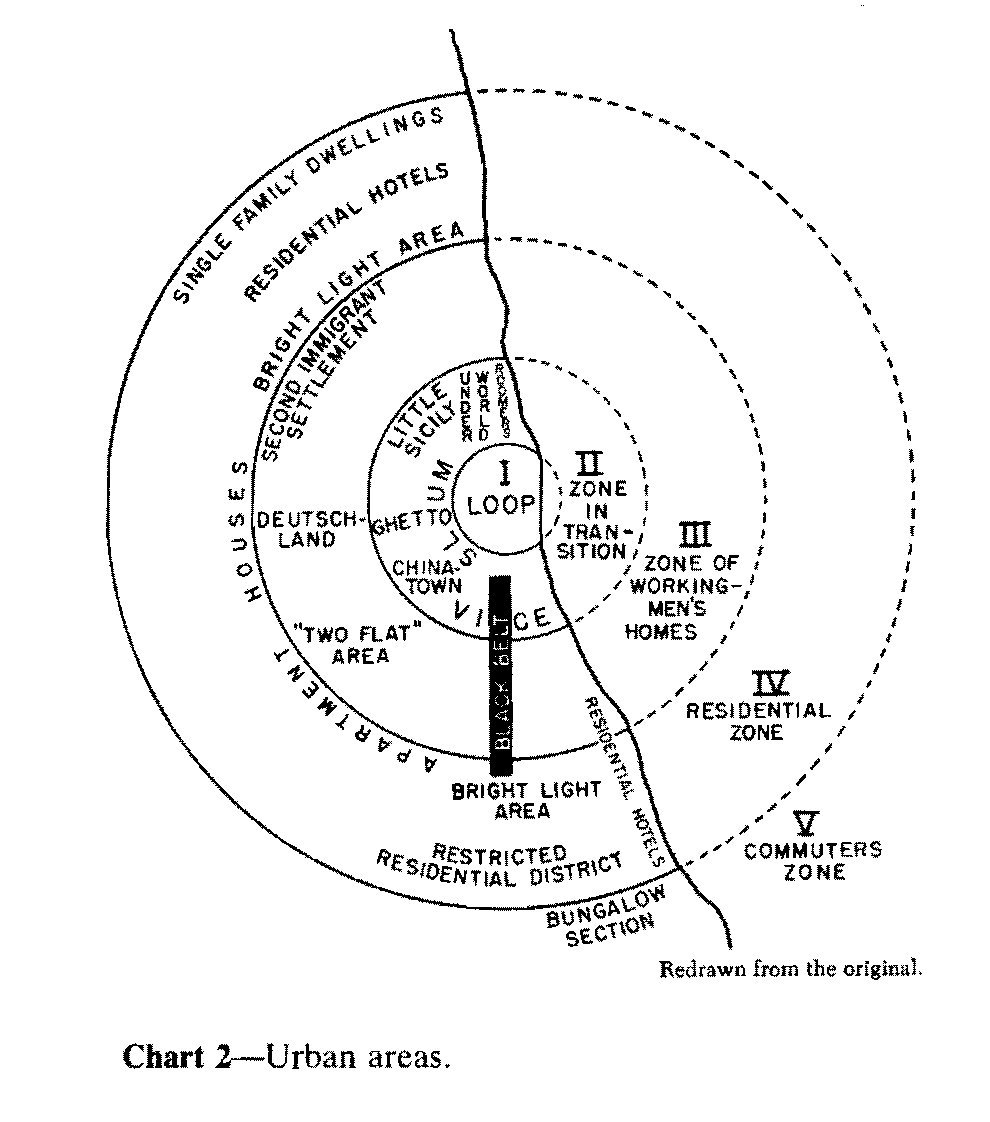 Park and Burgess (1925), “The Growth of the City”

Depicts urban land usage in concentric rings around the Central Business District (CBD)

Zone I: The CBD

Zone II: The Zone of Transition – mixed residential/commercial

Zone III: Working class residential homes

Zone IV: Middle-class residential zone

Zone V: Commuter zone
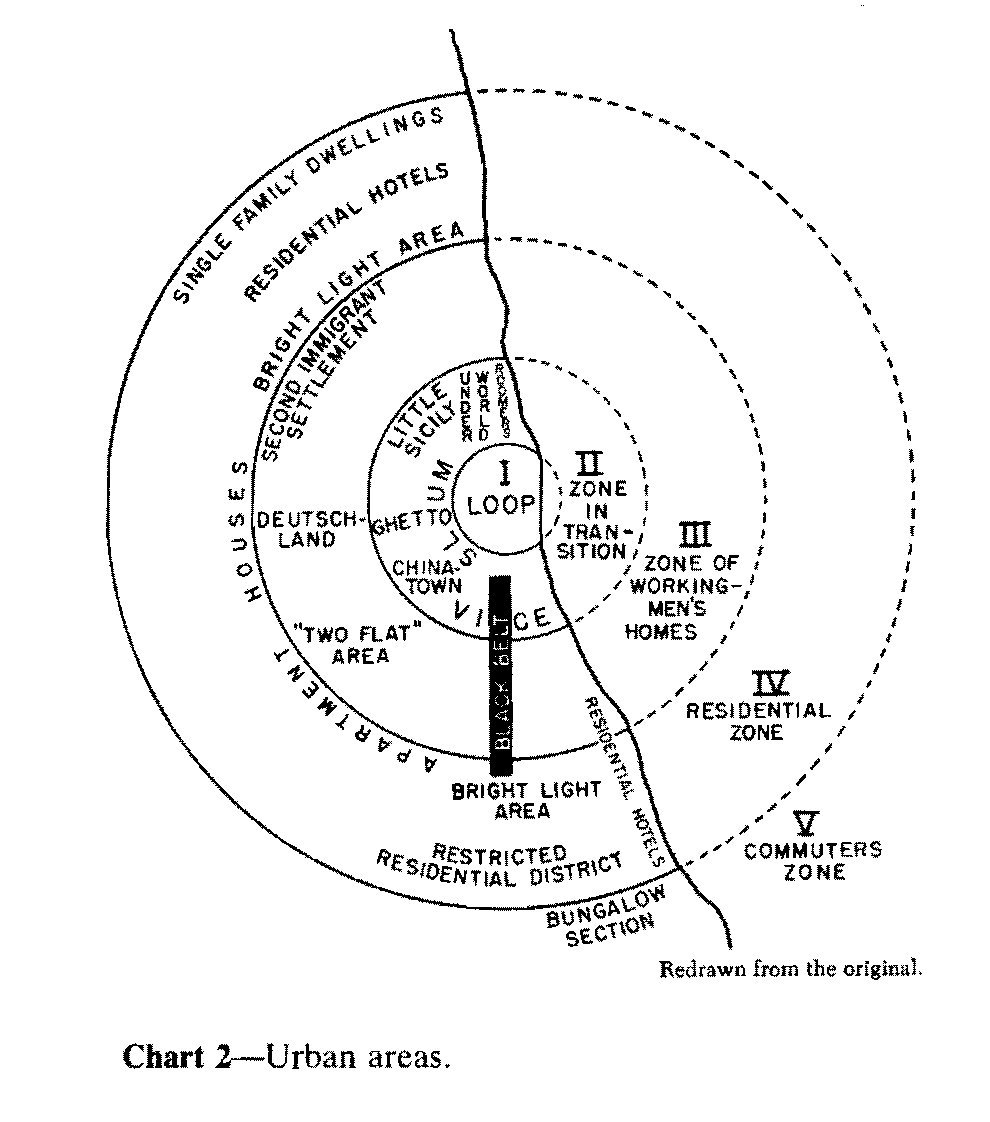 Criticisms:

Is somewhat specific to the US; cities don’t follow this pattern elsewhere.

Times have changed – now we have cars, highways, mass transportation systems.

Urban regeneration and gentrification mean previously low-income housing areas are now becoming more expensive.

Expensive urban real estate means many manufacturing industries have moved/are moving out of cities.

Reality is more complex than this!
Park and Burgess (1925), “The Growth of the City”

Depicts urban land usage in concentric rings around the Central Business District (CBD)

Zone I: The CBD

Zone II: The Zone of Transition – mixed residential/commercial

Zone III: Working class residential homes

Zone IV: Middle-class residential zone

Zone V: Commuter zone
Does the concentric zone model work for Boston? Why or why not?
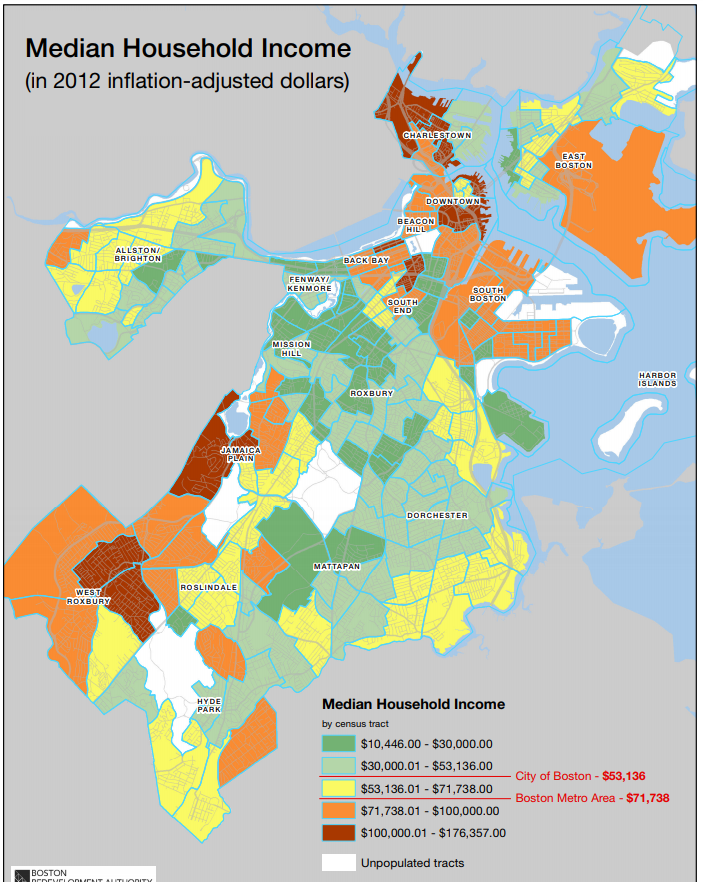 Zone I: The CBD. High density, lots of transportation networks.

Zone II: The Zone of Transition – lowest income, land use changing, residential deterioration. 

Zone III: Working class residential homes. Better conditions than Zone II, lots of rental housing.

Zone IV: Middle-class residential zone. Bigger houses, detached houses, families. Parks and open spaces.

Zone V: Commuter zone. High income groups who can afford large houses and high commuting costs.
Zone I
Zone II
Zone III
Zone IV
Zone V
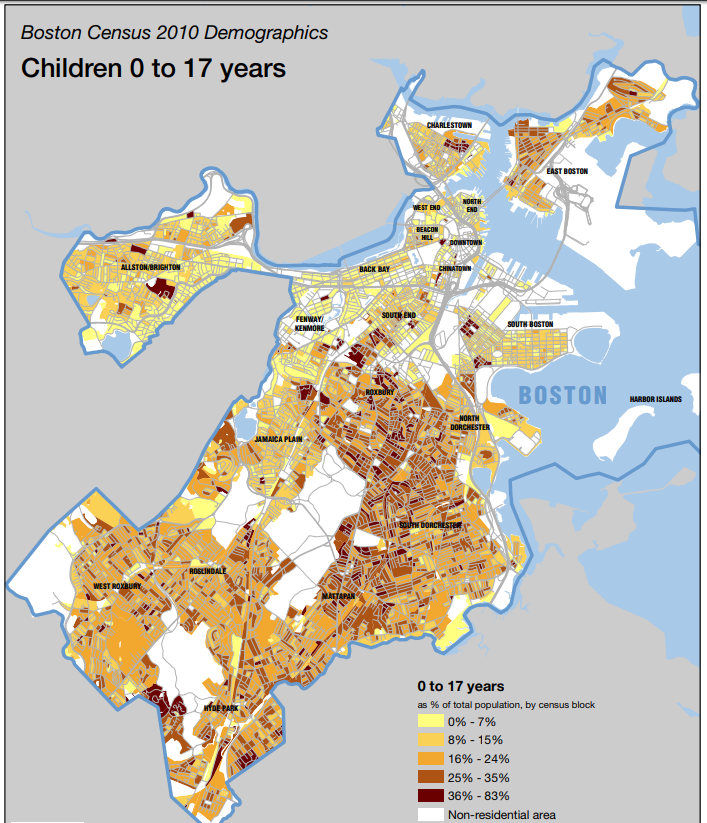 Zone I
Zone II
Zone III
Zone IV
Zone V
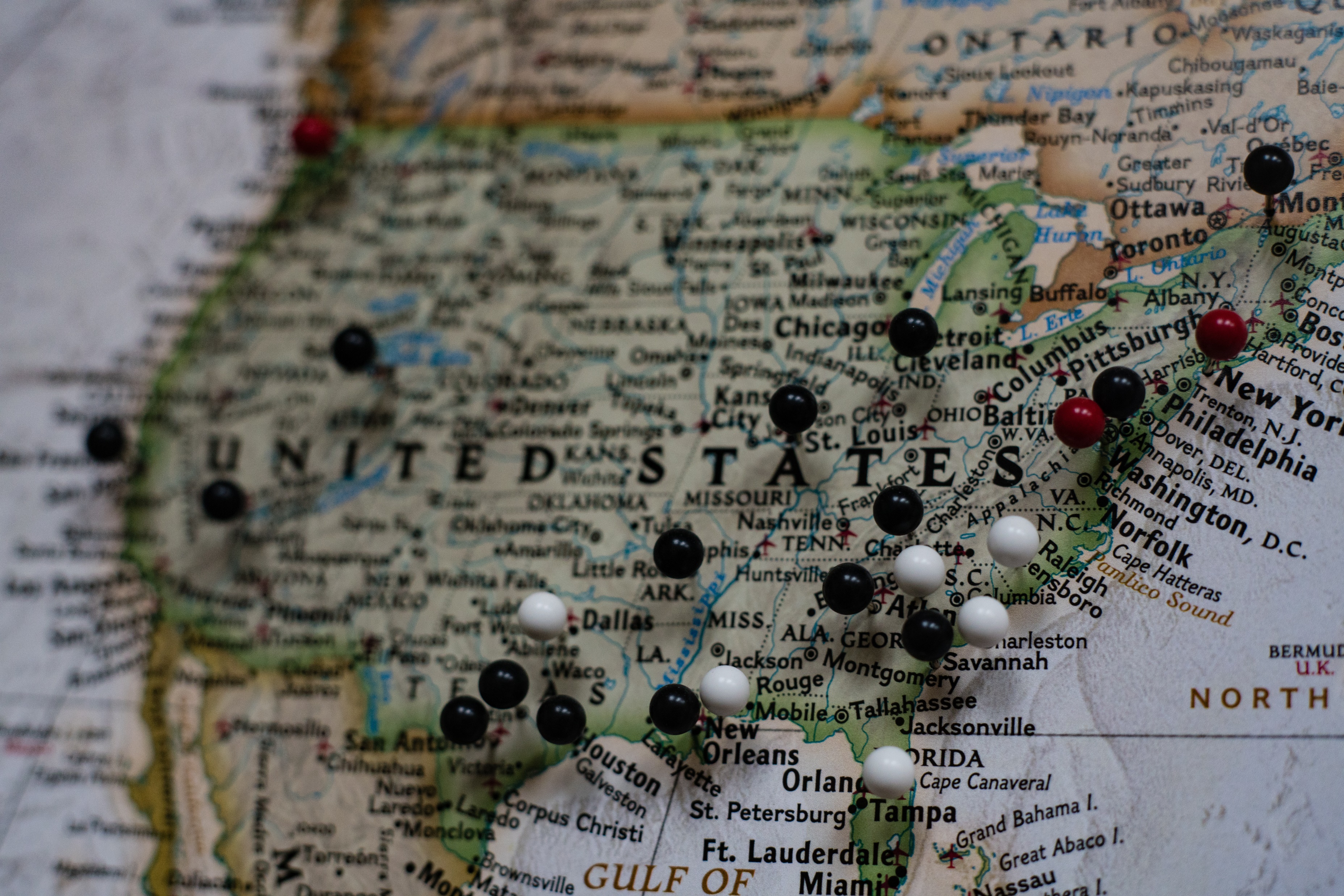 The History of Crime Mapping
Problems with Pin Maps
Tedious af
Can’t be saved as updated
Maps could not be manipulated or queried
Difficult to read
Took up tons of space (70 square feet?!)
Enter: Computer Mapping
First used in mid-1960s

Originally on huge mainframe computers using punch cards

Too labor intensive to be worth it

Mid-1980s, early 1990s: computer processing speed increases
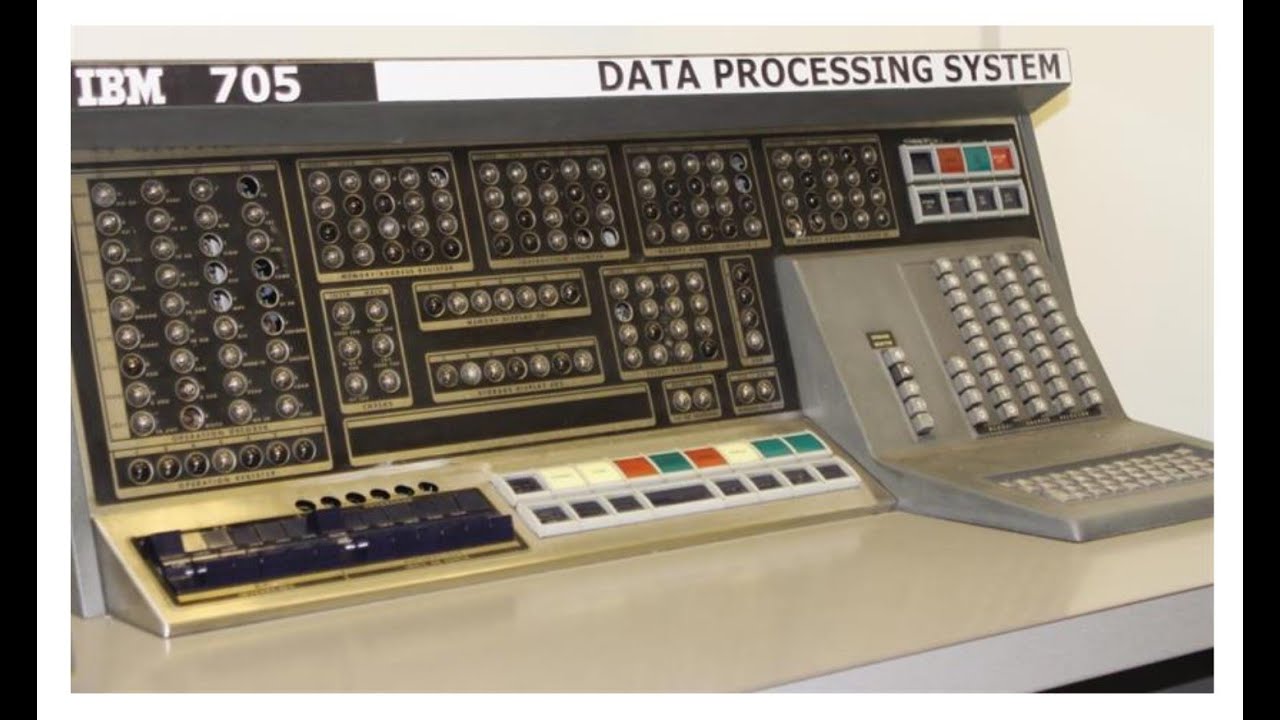 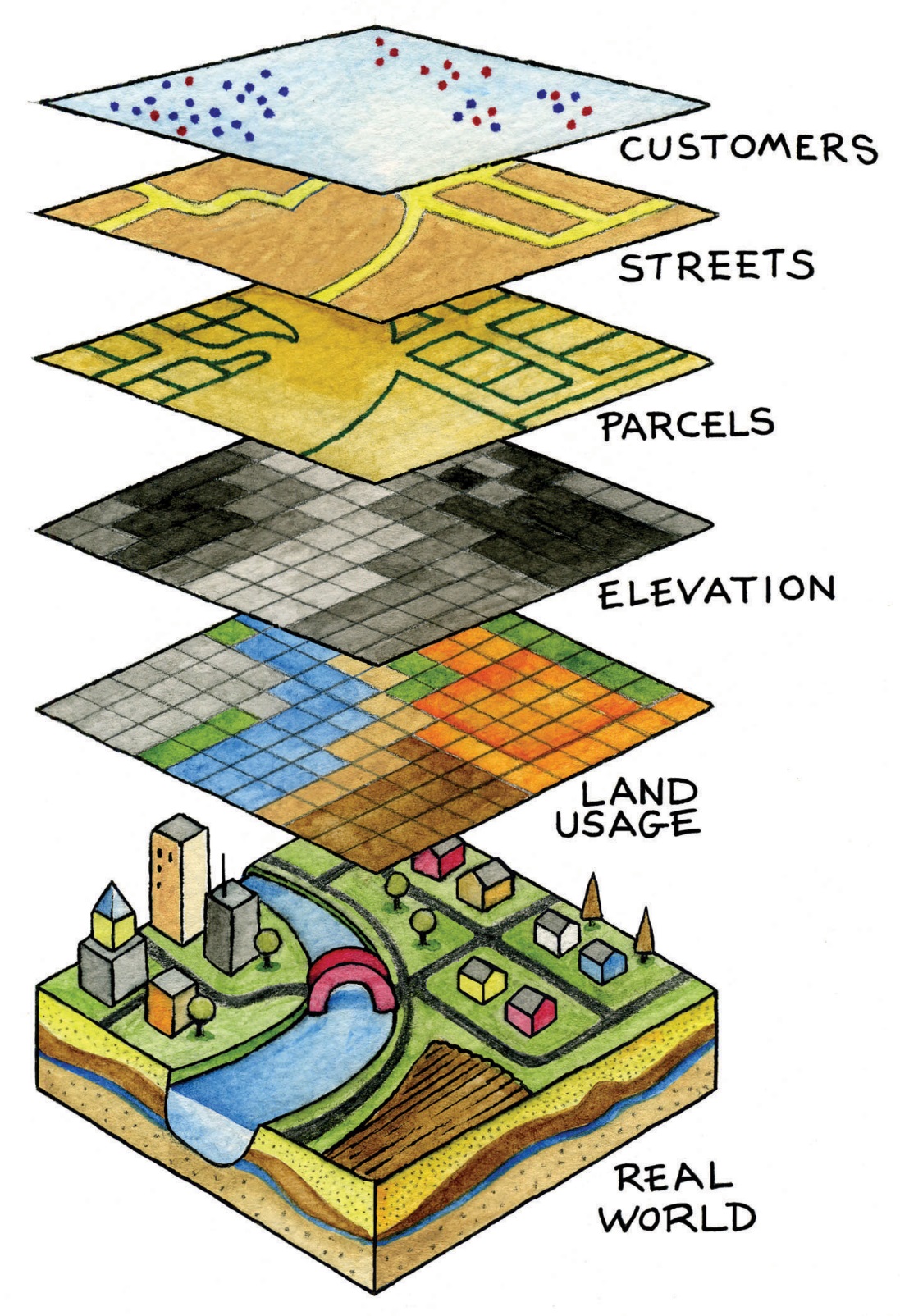 Geographic Information Systems (GIS)
A computerized mapping system that permits information layering to represent and analyze geographic information.

ArcGIS: a proprietary GIS software package 

Layers are made up of tables of data underlying visual representations.
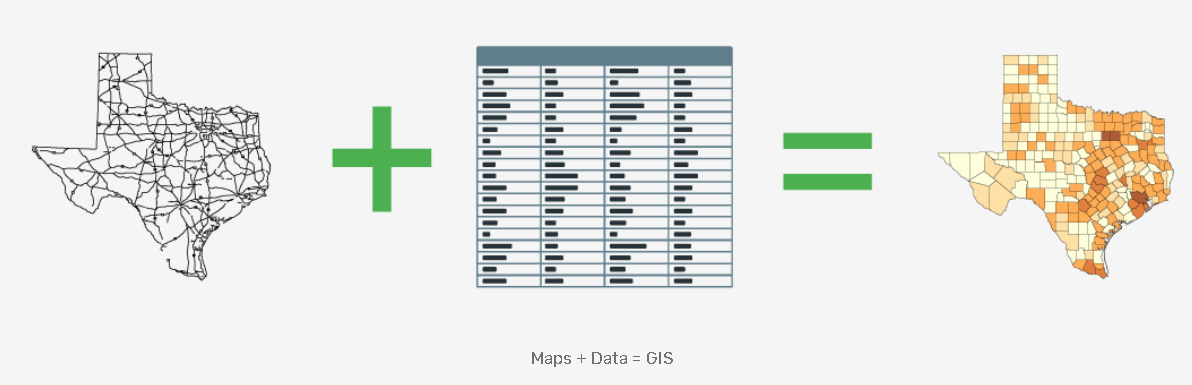 A GIS allows you to visualize your data as a map.
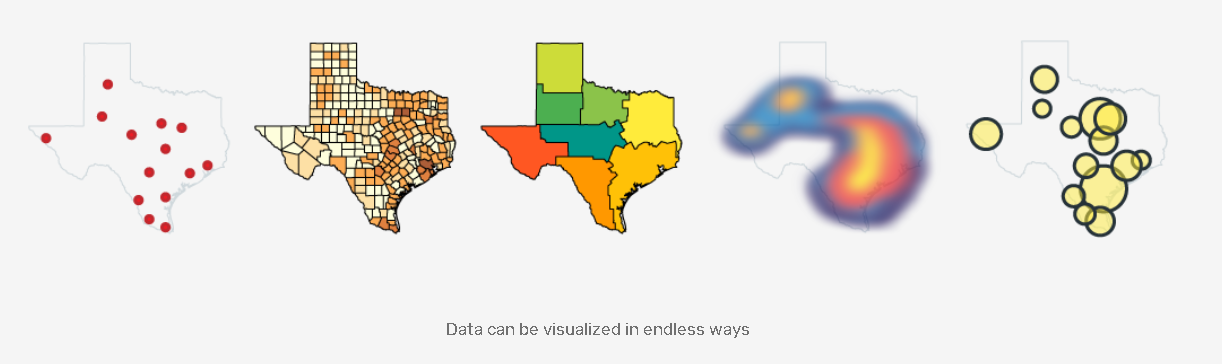 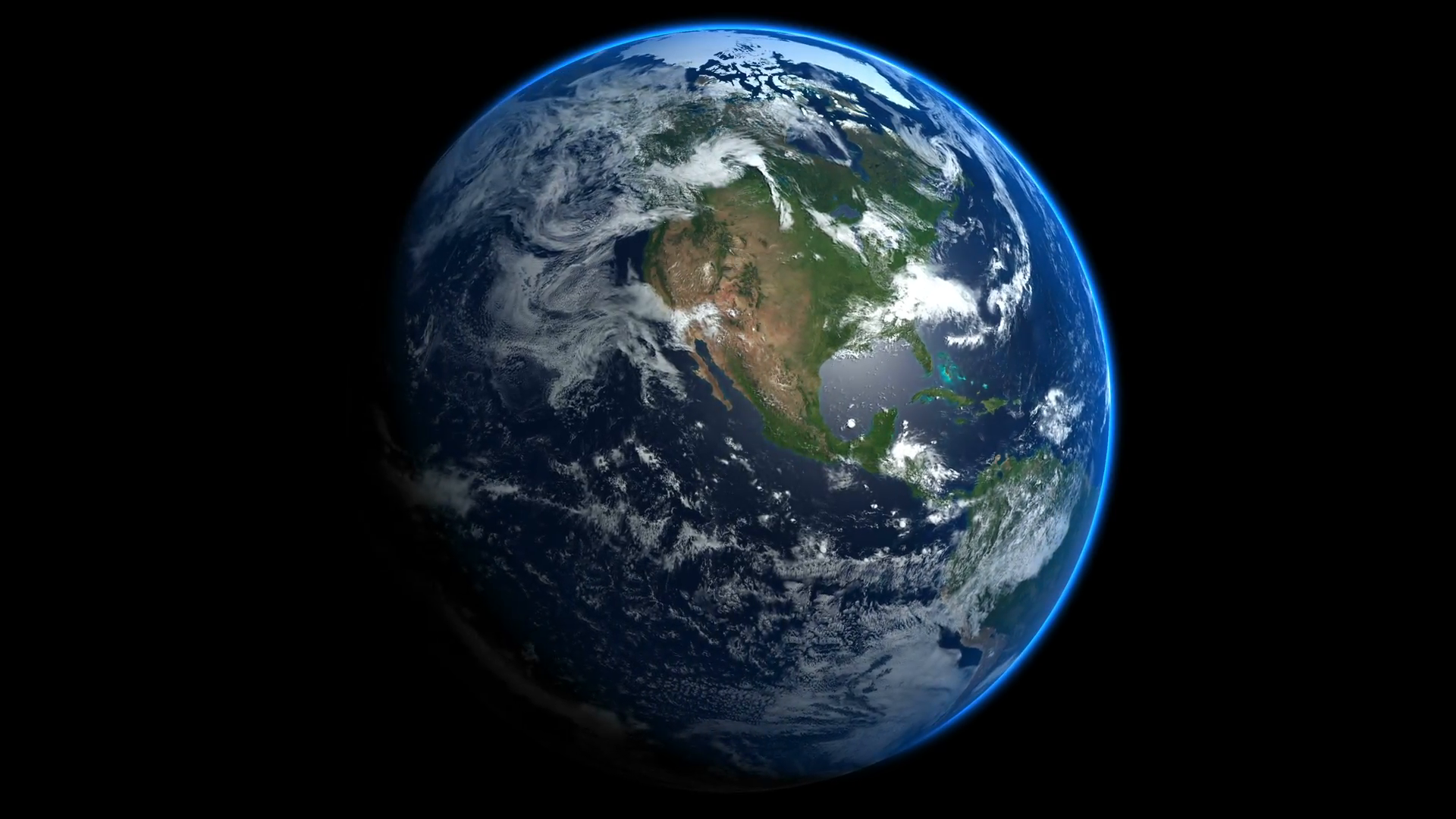 Representing Curved Surfaces
Projections determine how the latitude and longitude grid of the Earth is represented on flat paper.
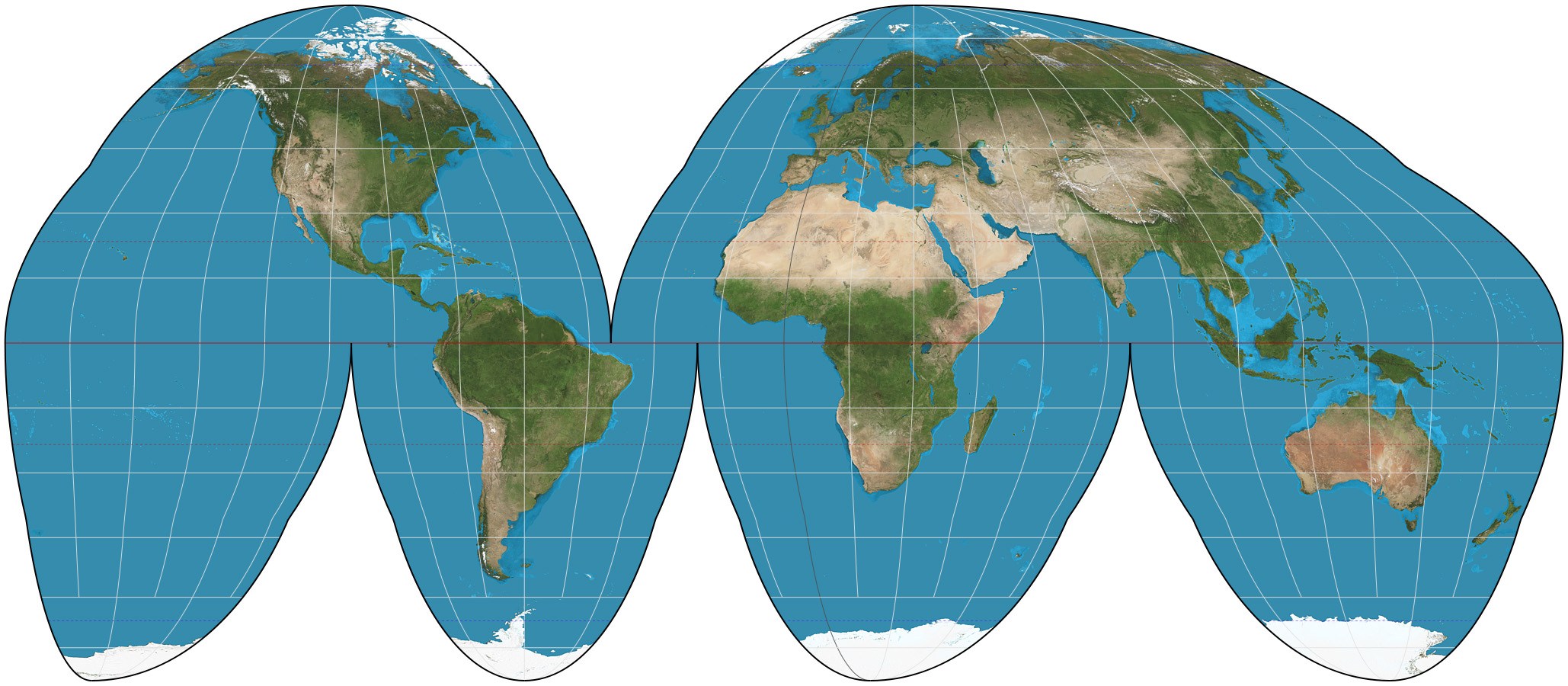 Coordinate systems provide the X-Y reference system to describe locations in two-dimensional space.
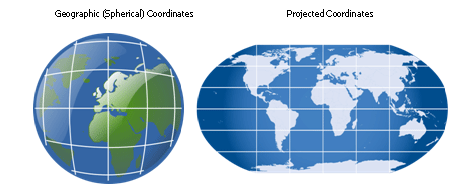 Compatible Coordinate Systems
Computerized data from different sources may have different coordinate systems and/or projections.

Fortunately, GIS software can usually convert to the matching projection and coordinate system – but watch out for this problem!

Our common projections: World Geodetic System (WGS-84) and North American Datums (NAD-1983)

NAD 1983 is tied to the North American and Pacific tectonic plates and WGS-1984 is not – plate movement means they are increasingly different!
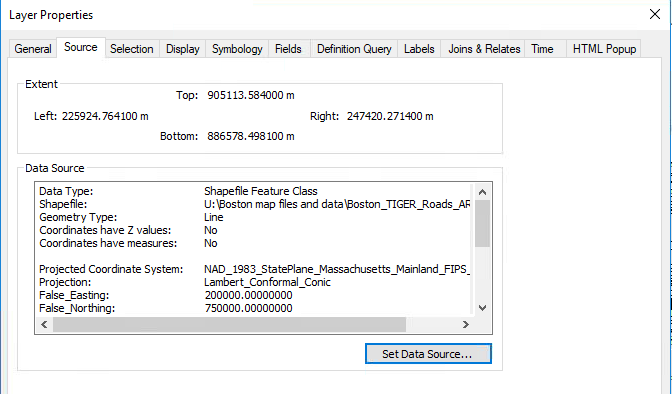 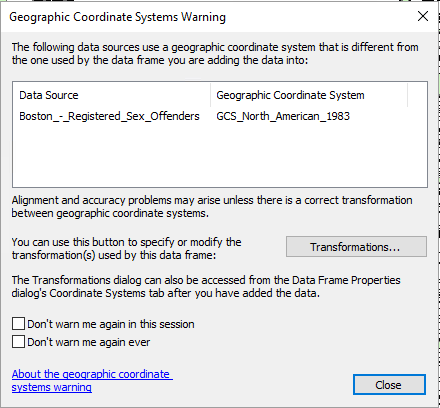 Traditional Elements of Maps
Common layers (biggest goes on bottom!):
Base layer of large area, e.g. country, state, county.

Smaller geographic units like counties, towns/cities, census tracts

Microgeographic areas like census tracts, block groups, blocks, parcels

Roads, transportation routes

Point features like crime incidents
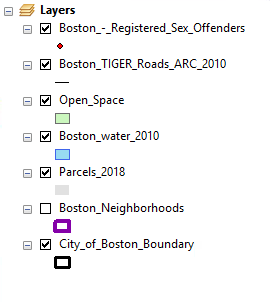 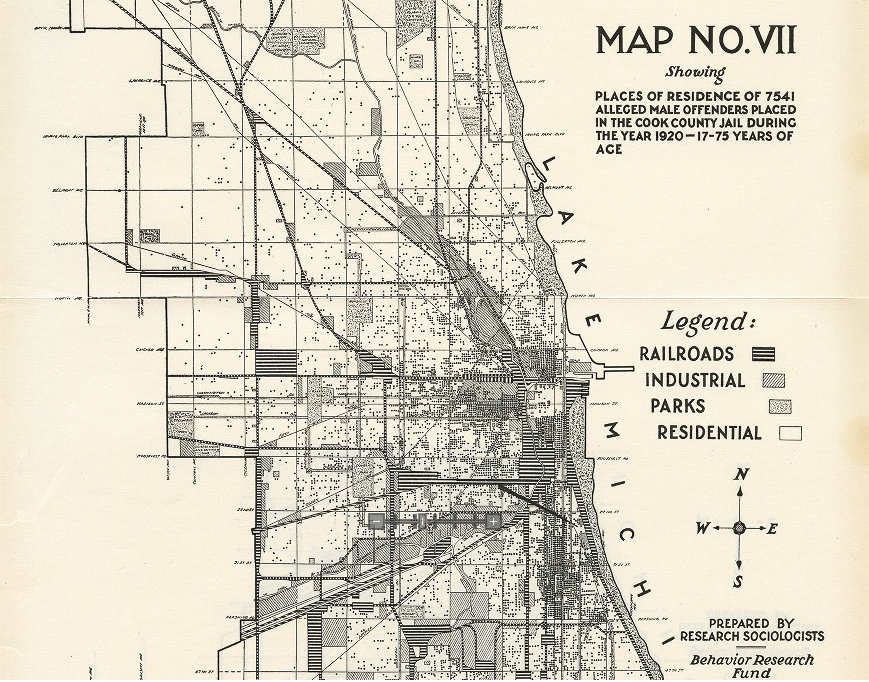 Title
Key or Legend
Compass 
or North Arrow
Creator
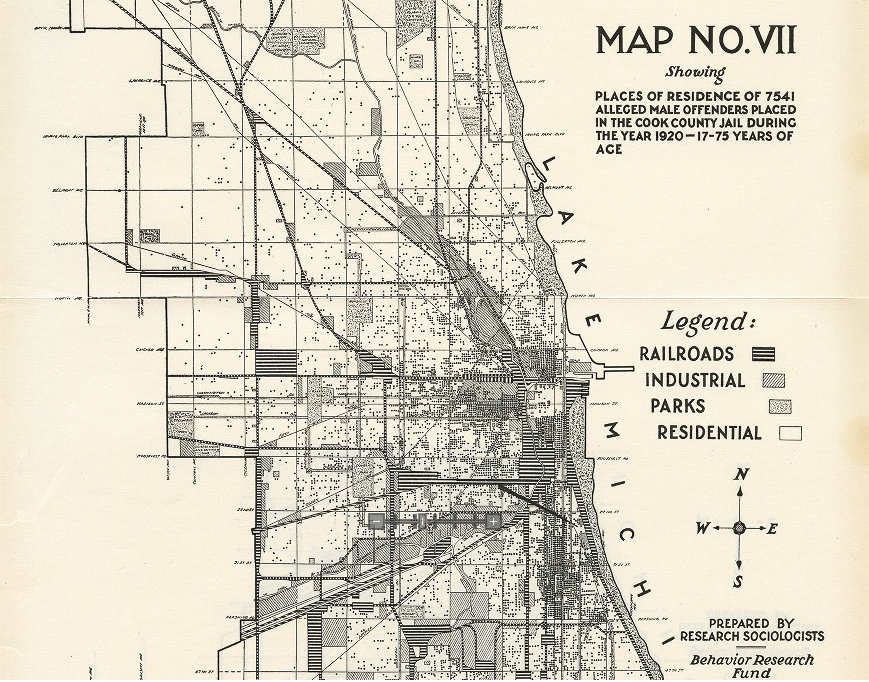 Pin Map
or
Point Map
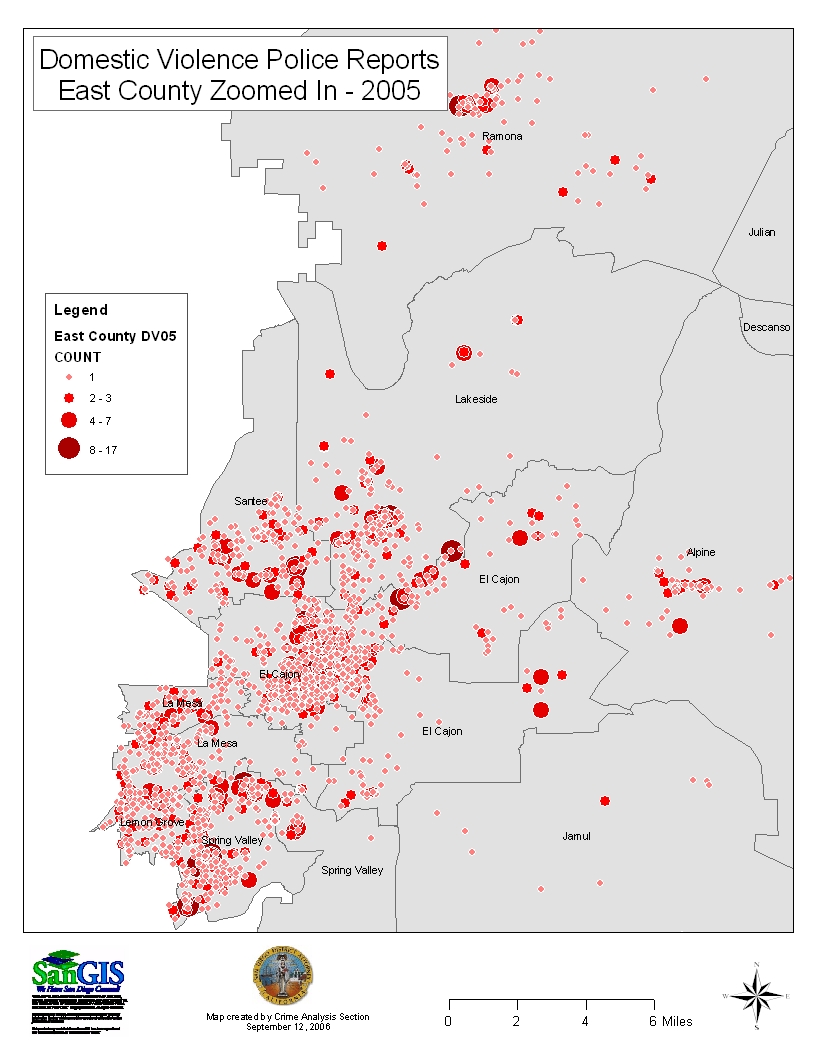 Graduated Point Map
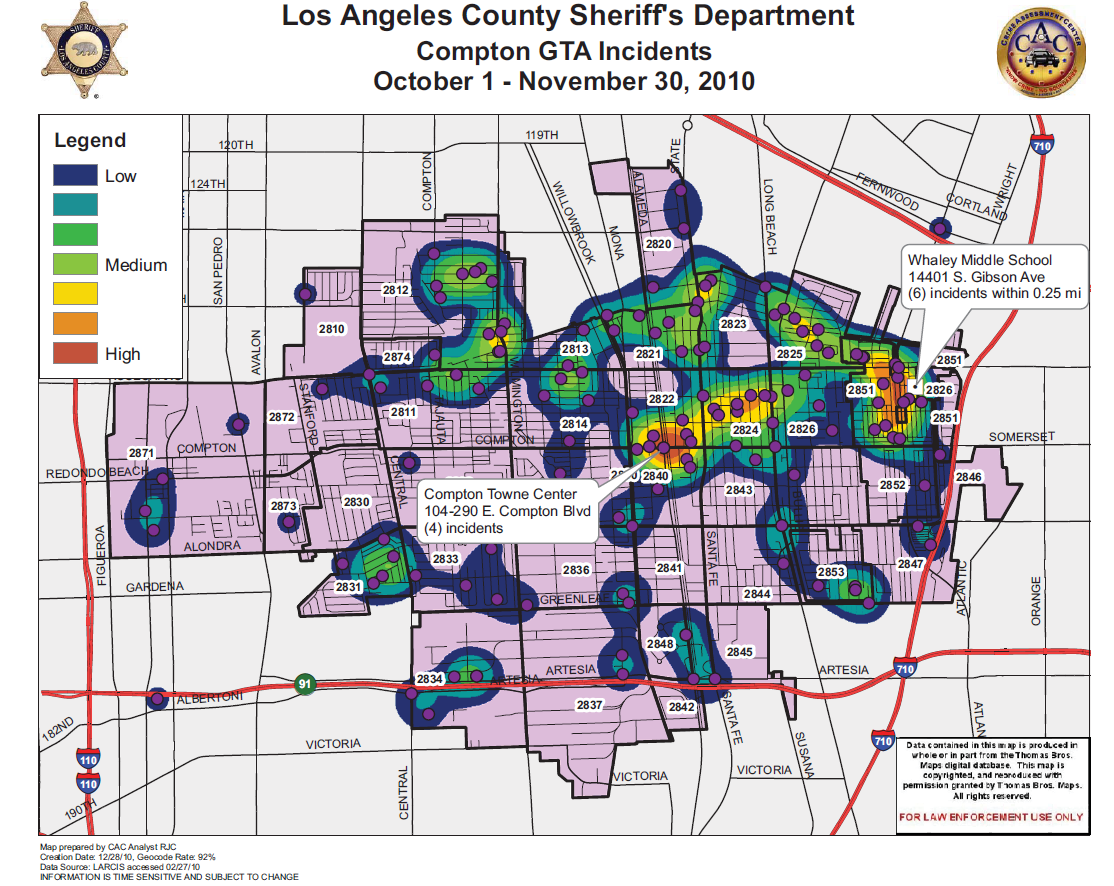 Density Map
or
Hot Spot Map
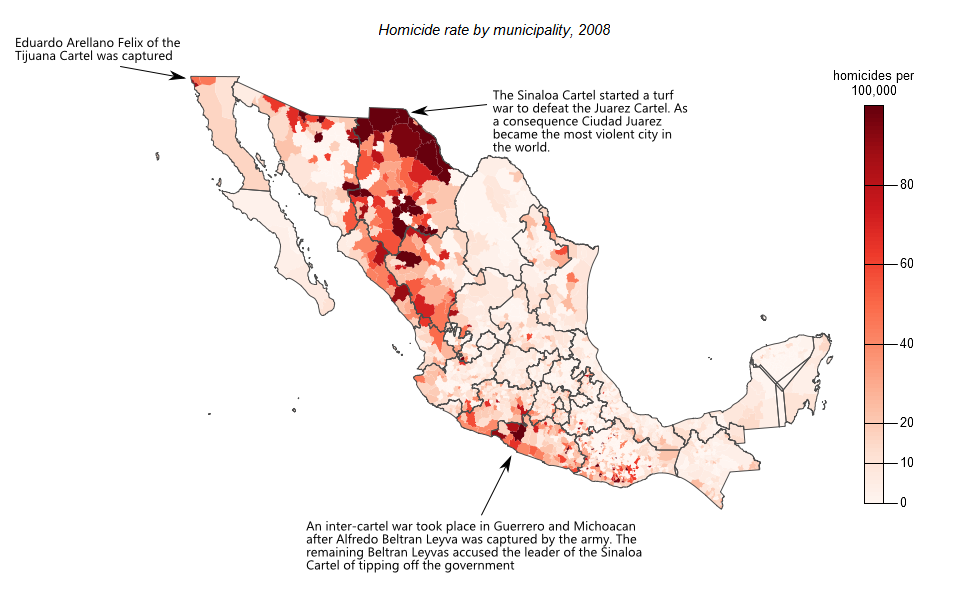 Choropleth
or
Shaded Grid Map
3D Choropleth Map (we’re not making this one!)
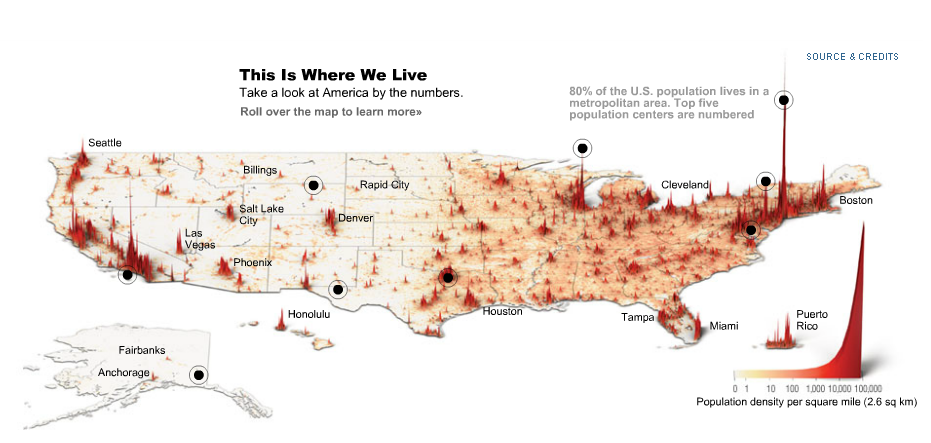